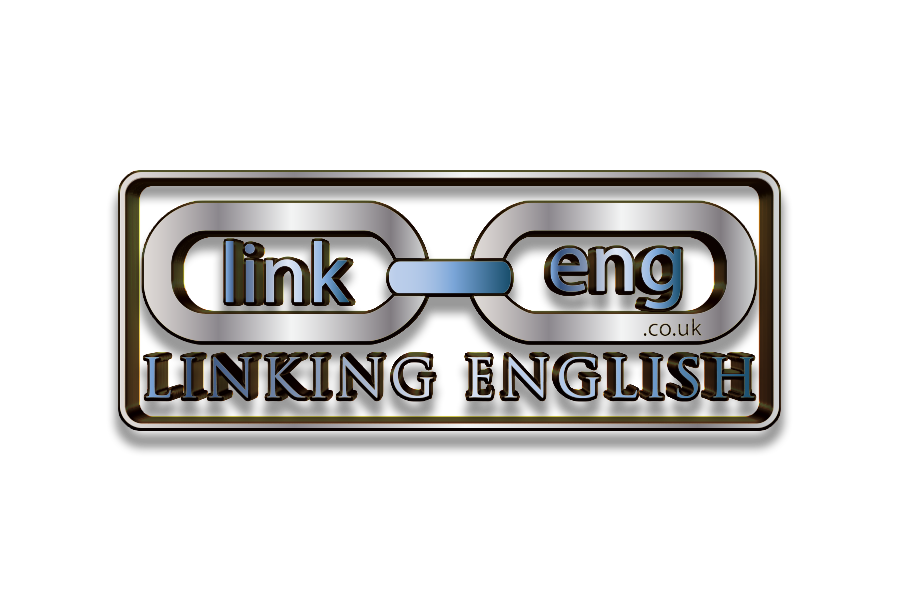 Parts of Speech &Syntax 1.
Link-eng.co.uk
Noun

Verb

Adjective

Adverb

Pronoun

Possessive adjective

Preposition
Right or Wrong?
This shows that something belongs to somebody

Words that show a connection between subjects, verbs and objects.

This word describes the verb.  


The action or “doing” word.

The name of a person, place or thing.  It is the subject or object of the sentence.

This replaces the noun


This describes the noun.
Correct Definitions
The name of a person, place or thing.  It is the subject or object of the sentence.

The action or “doing” word.


This describes the noun.

This word describes the verb.  


This replaces the noun


This shows that something belongs to somebody

 Words that show a connection between subjects, verbs and objects.
Noun

Verb

Adjective

Adverb

Pronoun

Possessive adjective

Preposition
Partners
Noun

Verb ( or Verb + Adverb)

Noun
Adjective +

Adverb + 

Possessive adjective +
Word Order / Sentence Structure I
Ahmed            walks.
 N(Subject)           V

Ahmed           walks        school.
N(Subject)           V           N(Object)

What is missing?
A preposition   “to” – where does it go?

Ahmed           walks       to       school.
N(Subject)           V          Prep   N(Object)

Can we add an adverb?
YES – before or after the verb.  E.G. slowly

Ahmed           slowly  walks       to       school.
N(Subject)        Adv         V          Prep   N(Object)
		
		OR

Ahmed 	        walks      slowly    to        school.
N(Subject)      V             Adv        Prep   N(Object)
Word Order / Sentence Structure II
Ahmed           slowly  walks       to       school.
N(Subject)        Adv         V          Prep   N(object)
Can we add an adjective?
YES – Where?

Ahmed           slowly  walks       to        a         big      school.
N(Subject)        Adv         V          Prep   *Art    Adj      N(object)
*Why did we add the article “a”?

If Ahmed walked to the same school as you, you would replace the article with ???
Possessive adjective ……
MY
Ahmed slowly walks to my big school.

If we mentioned Ahmed in the previous sentence, you would replace the his name with ???
A pronoun…..
He
He                    slowly  walks       to        a         big       school.
N(Subject)        Adv         V          Prep    Art    Adj      N(object)
You Try
Start with a noun (subject) and a verb and build your sentence with the parts of speech mentioned at the beginning .

It is easier to write sentences in chunks/blocks.  I.E. which words support  the subject, verb or object – in that order:

Ahmed           slowly  walked to           a  big school.
Subject                  Verb (phrase)            Object(phrase)


We will explain more in Part 2.